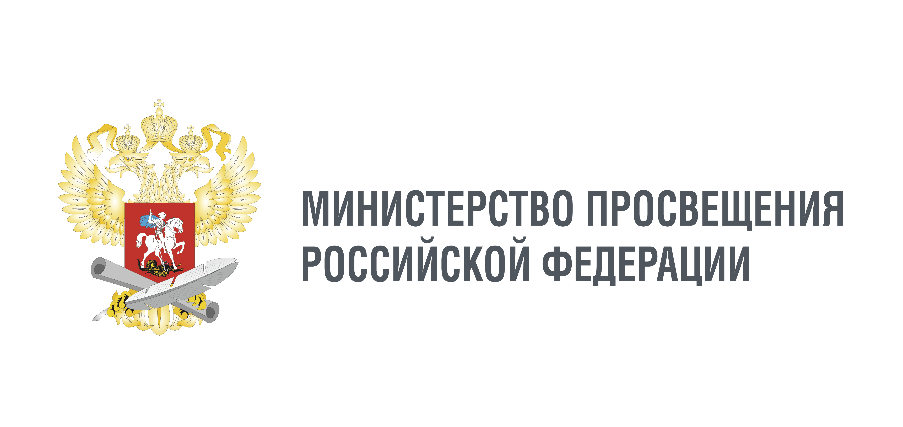 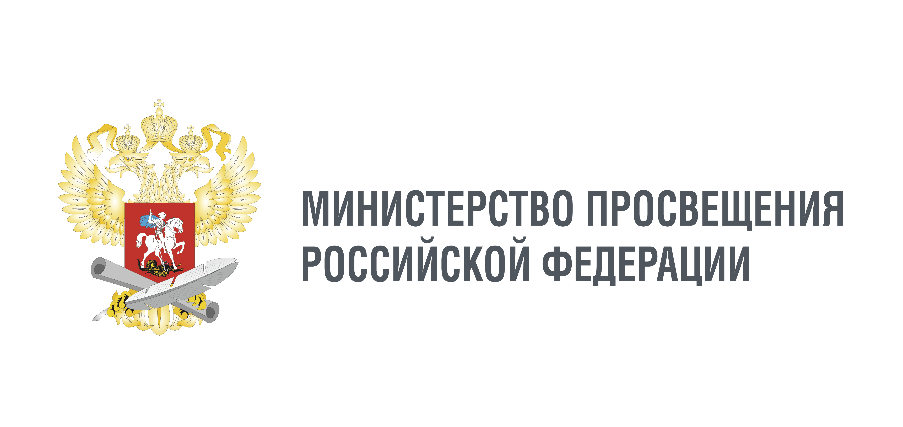 ФЕДЕРАЛЬНЫЕ УЧЕБНО-
МЕТОДИЧЕСКИЕ ОБЪЕДИНЕНИЯ 
в системе СПО в области 
«Сервис и туризм»
Список НПА
ФУМО СПО
НОРМАТИВНО-ПРАВОВОЕ ОБЕСПЕЧЕНИЕ ФУМО СПО
Созданы 42 федеральных учебно-методических объединения в системе среднего профессионального образования
Часть 2 статьи 19 Федерального закона от 29 декабря 2012 г. №273- ФЗ «Об образовании в Российской Федерации»
Федеральное учебно-методическое объединение выступает связующим звеном взаимодействия между Минпросвещения России и образовательными организациями, объединениями работодателей.
Приказ от 13 марта 2019 года № 113 «Об утверждении Типового положения об учебно-методических объединениях в системе среднего профессионального образования»
Приказ Министерства просвещения Российской Федерации от 20 августа 2019 года N 436 «О создании федеральных учебно-методических объединений в системе среднего профессионального образования»
2
НАЗНАЧЕНИЕ ПРЕДСЕДАТЕЛЯ ФУМО СПО по УГПС 43.00.00 “Сервис и туризм”.
Приказом Министерства от 20 августа 2019 г. 
№ 436 была создана комиссия по отбору претендентов на назначение председателя учебно-методического объединения.
30 августа 2019 г. объявлен прием заявок от претендентов в председатели ФУМО СПО. 
Регистрация, прием заявлений -  на специально организованном информационном ресурсе  www.fumo.spo-edu.ru
РЕЗУЛЬТАТЫ НАЗНАЧЕНИЯ  ПРЕДСЕДАТЕЛЯ ФУМО



В соответствии с приказом Министерства просвещения Российской Федерации № 707 от 20.12.2019 г. проректор ФГБОУ ВО «РГУТИС», д. соц. н., профессор Ананьева Татьяна Николаевна назначена председателем ФУМО СПО по УГПС 43.00.00 Сервис и туризм
ЧЛЕНАМИ КОМИССИИ ОЦЕНИВАЛИСЬ:

профессиональные и управленческие 
достижения претендента;

вклад претендента в деятельность ФУМО;

поддержка Претендента педагогическим 
сообществом и представителями рынка труда;

эффективность программы развития ФУМО на 
5 лет.
3
НАПРАВЛЕНИЯ ДЕЯТЕЛЬНОСТИ ФУМО СПО
НАПРАВЛЕНИЕ ДЕЯТЕЛЬНОСТИ
ФУНКЦИИ
Подготовка предложений в Минпросвещения России по проектам федеральных государственных образовательных стандартов среднего профессионального образования;
Участие в разработке проектов федеральных государственных образовательных стандартов среднего профессионального образования;
Осуществление методического сопровождения реализации федеральных государственных образовательных стандартов среднего профессионального образования;
В части ФГОС СПО
организация разработки и проведения экспертизы проектов примерных программ;
взаимодействие с федеральными органами исполнительной власти, религиозными организациями или централизованными религиозными организациями, объединениями работодателей либо   работодателями при   организации   разработки и проведения экспертизы примерных программ;
направление примерной программы по результатам экспертизы в организацию, которой предоставлено право ведения реестра примерных основных образовательных программ
В части примерных образовательных программ
В части обеспечения качества и развития содержания среднего профессионального образования:
проведение мониторинга реализации федеральных государственных образовательных стандартов по результатам государственной аккредитации образовательной деятельности, государственного контроля (надзора) в сфере образования;
обеспечение научно-методического и учебно-методического сопровождения разработки и реализации образовательных программ среднего профессионального образования;
участие   в    независимой    оценке    качества    образования, общественной и профессионально-общественной аккредитации;
подготовка предложений по оптимизации перечня профессий, специальностей среднего профессионального образования;
участие в разработке совместно с объединениями работодателей либо работодателями фондов оценочных средств для оценки знаний, умений, навыков и уровня сформированности компетенций обучающихся
В части профессионального совершенствования деятельности научно-педагогических работников
участие в разработке программ повышения квалификации и профессиональной переподготовки;

участие в разработке профессиональных стандартов
АКТУАЛИЗАЦИЯ ФГОС СПО
В поле ответственности  ФУМО СПО по туризму и сервису  14 ФГОС СПО 
 (8  профессий и 14  специальностей)
5
ДОПОЛНИТЕЛЬНЫЕ ВОЗМОЖНОСТИ ДЛЯ ФУМО СПО
В рамках федерального проекта создается сеть из 100 центров опережающей профессиональной подготовки и 5000 мастерских
ВКЛЮЧЕНИЕ ФУМО СПО В ДАННУЮ РАБОТУ ОТКРОЕТ РЯД ВОЗМОЖНОСТЕЙ
1
2
3
4
реализация программ повышения квалификации педагогов, мастеров производственного обучения образовательных организаций на базе ЦОПП или организаций с мастерскими по соответствующим компетенциям
использование совместно с другими образовательными организациями современного оборудования для подготовки, переподготовки и повышения квалификации, в том числе по программе ускоренного обучения
проведения демонстрационного экзамена  для лиц, освоивших образовательные программы среднего профессионального образования
профориентационная работа со школьниками
Вопрос для обсуждения экспертным сообществом ФУМО: возможности включения ФУМО в повестку работы ЦООП 
(программы ПК и проф.обучения по профилю, база для проведения мероприятий ФУМО)
6
ОРГАНИЗАЦИОННО-МЕТОДИЧЕСКАЯ ПОМОЩЬ  ФУМО
Союз Ворлдкиллс Россия 
https://worldskills.ru/
Союз Ворлдкиллс Россия (сопровождение внедрения  и проведения демонстрационного экзамена, чемпионатов профессионального мастерства)
ФГБОУ ДПО «Институт развития профессионального образования» 
 https://mipkkazan.ru/
ИРПО (сопровждение разработки ФГОС и ПООП, сопровождение конкурсов по грантам на мастерские,  экспертное методическое сопровождение реализации ФГОС СПО (семинары, вебинары, курсы ПК))
С ФУМО СПО ВЗАИМОДЕЙСТВУЮТ
Национальное Агентство Развития Квалификаций https://nark.ru/
Национальное агентство развития квалификаций (внедрение процедуры ГИА-НОК, профессионально-общественная аккредитация, проект по актуализации перечней СПО)
НФПК https://www.ntf.ru/
ФИРО-РАНХИГС https://firo.ranepa.ru/
Национальный фонд подготовки кадров (НФПК), ФИРО-РАНХИГС
7
Спасибоза внимание!